Time Ninjas
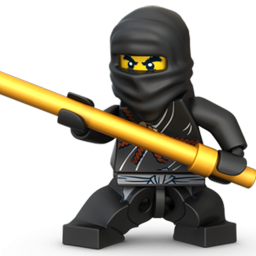 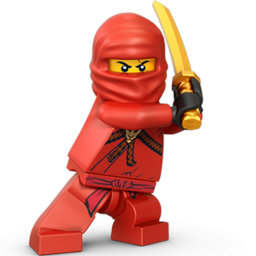 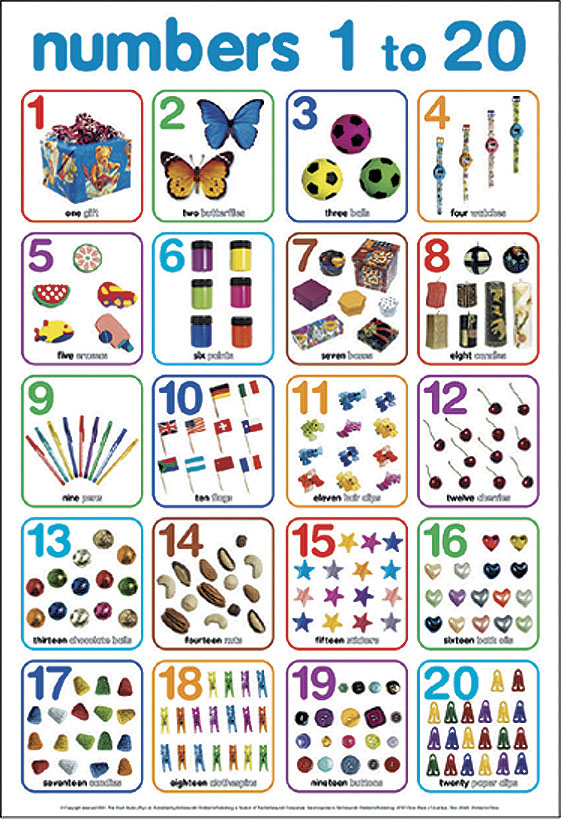 REVIEW
REVIEW
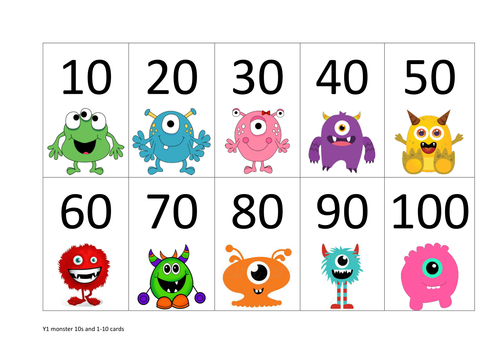 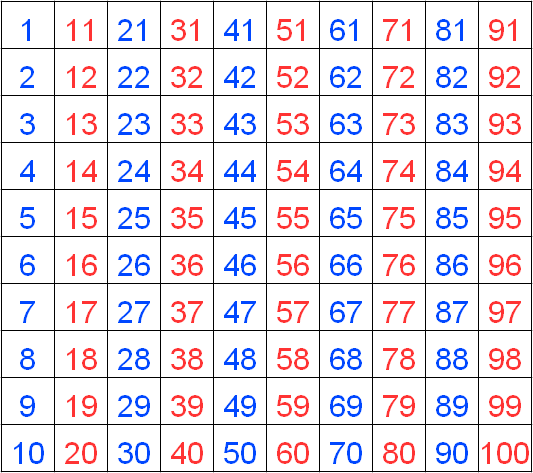 REVIEW
Find the Ninja
How to read the clock
6:15
3:45
12:00
Find the Ninja
Step 1
Hide your ninjas
Secretly make 20 circles
Find the Ninja
Step 2
Guess where the ninjas are hiding 
“It’s 10 o’clock”
Find the Ninja
Step 2 
If you are correct, you get one point.  
If you are wrong, mark an ‘X’ on your paper to remember.
I
I
Find the Ninja
Take turns guessing where the ninjas are until someone wins or time is up